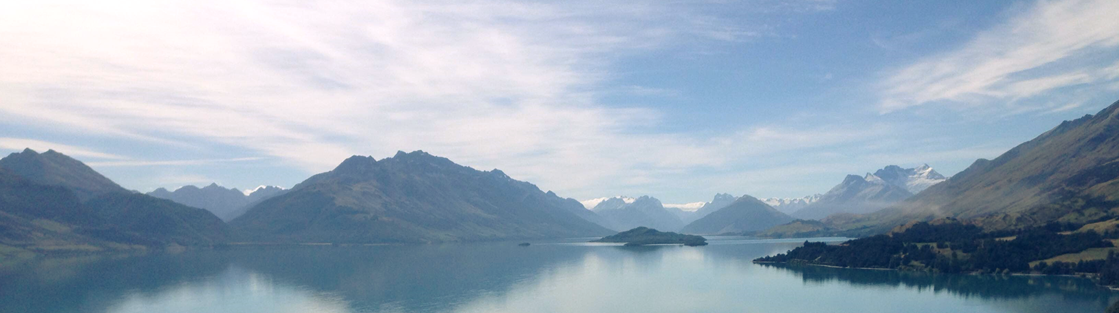 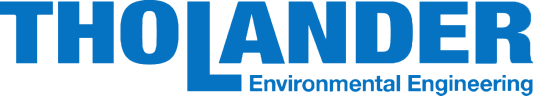 AIRE LIMPIO
Soluciones para la contaminación del aire costo-efectivas
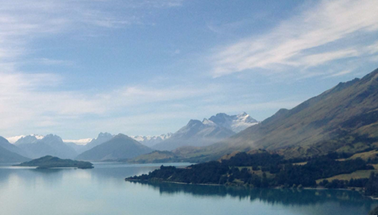 RESPIRE CON
FACILIDAD
THOLANDER
ABLUFTTECHNIK
Tholander es una empresa certificada  con la ISO 9001:2008 que proporciona, desde 1986, soluciones reales para el control de la contaminación del aire.
•  Especialista en la remoción de olores en:
Plantas de tratamiento de aguas residuales
Manejo de resíduos sólidos
Industria
  Más de 1000 plantas a nível global.
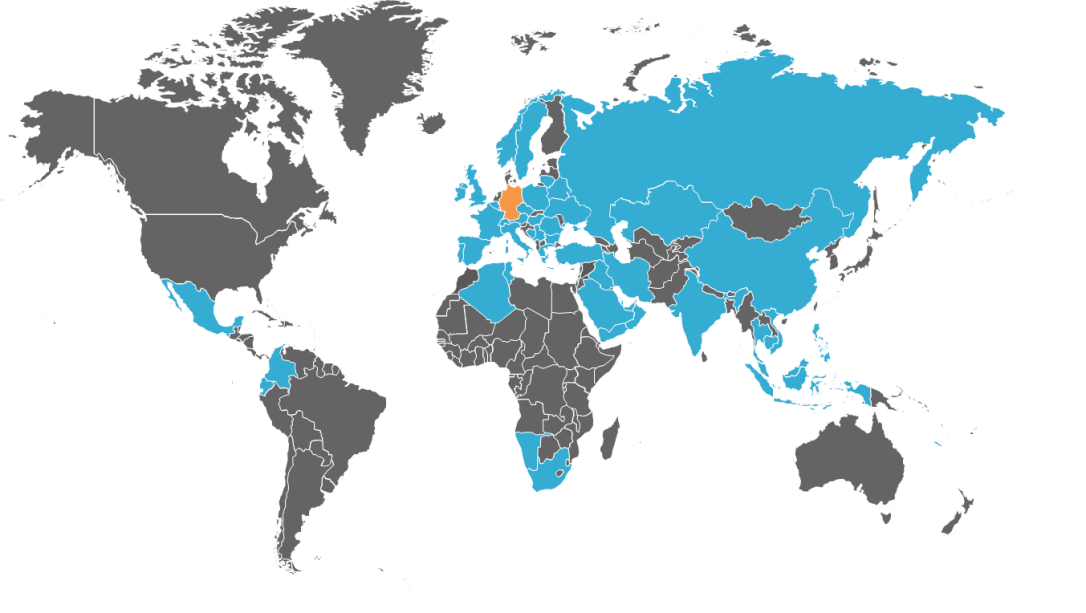 EASILY.
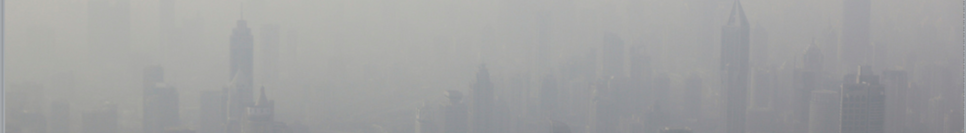 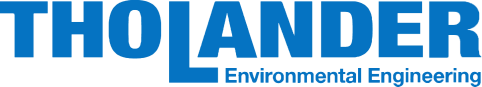 …y sus problemas
Área de actuación
•  Tratamiento de aguas residuales•  Tratamiento de resíduos sólidos•  Compostaje  •  Recycling•  Procesamiento de alimentos •  Industria tabaquera  •  Industria química • Producción de placas de circuito impreso•  Plantas de biogás
•  Olores•  Acidos inorgánicos •  Solventes•  Contaminantes tóxicos•  Partículas suspendidas•  Compuestos orgánicos de azufre•  Sulfuro de hidrógeno•  Aerosoles•  Amoníaco
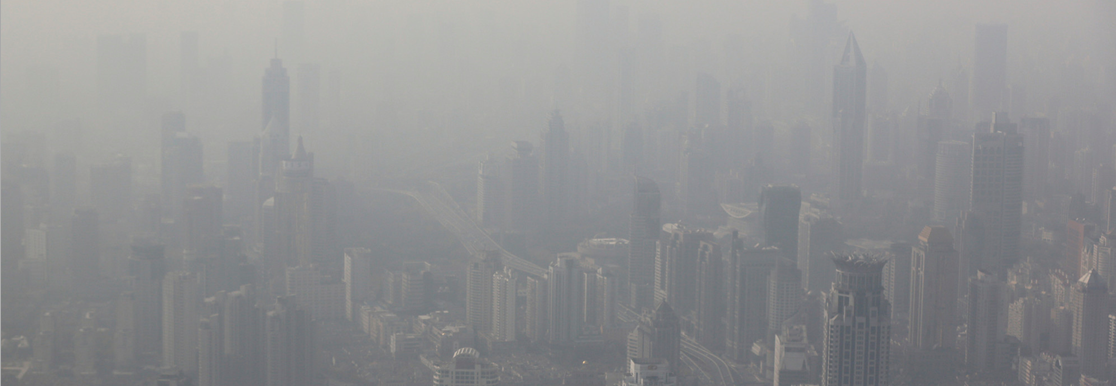 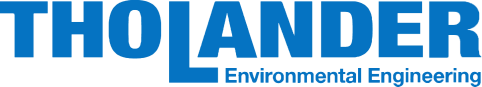 RESPIRE CON FACILIDAD
NUESTRAS SOLUCIONES
NUESTROS SERVICIOS
•  Sistema Turn-key para la contaminación del aire
•  Consultoría•  Diseño•  Ingeniería •  Gestión de Proyecto •  Investigación y Desarrollo •  Mantenimiento y repuestos
•  Biofiltros• Filtros Biotrickling •  Lavadores contracorriente •  Lavadores de flujo cruzado•  Filtros de carbon activado 
 Lavadores multiventuri
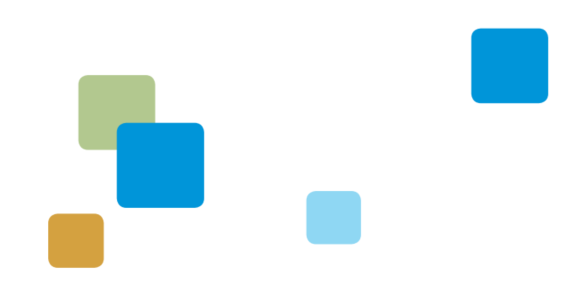 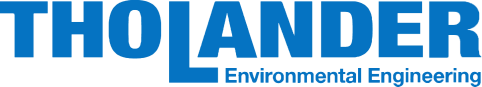 ATMEN SIE AUF.
SOLUCIONES
BIOFILTRACIÓN
BIOFILTRO
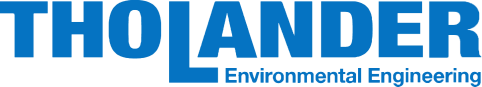 VENTAJAS
• Costos de inversión bajo•  Costos de operación bajo•  Proceso natural •  Bajo consumo de agua•  Excelente remoción de olores•  Mantenimiento fácil 
 Autocontrol
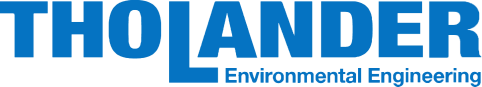 BIOFILTRATION - PROCESS
Remoción de contaminantes del aire de escape mediante el proceso de bio oxidación del dióxido de carbono y agua
Bacteria
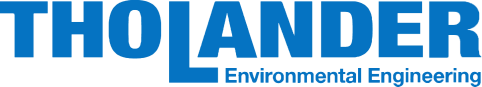 BIOFILTRACIÓNBIOFILTRO – DIAGRAMA DE FUJO BÁSICO
Relleno principal
Pre-lavado
Ventilador
Relleno de base
Bomba
Suporte de rejíllas
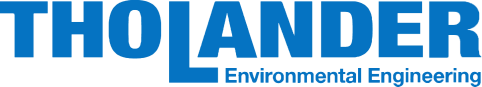 BIOFILTRACIÓN
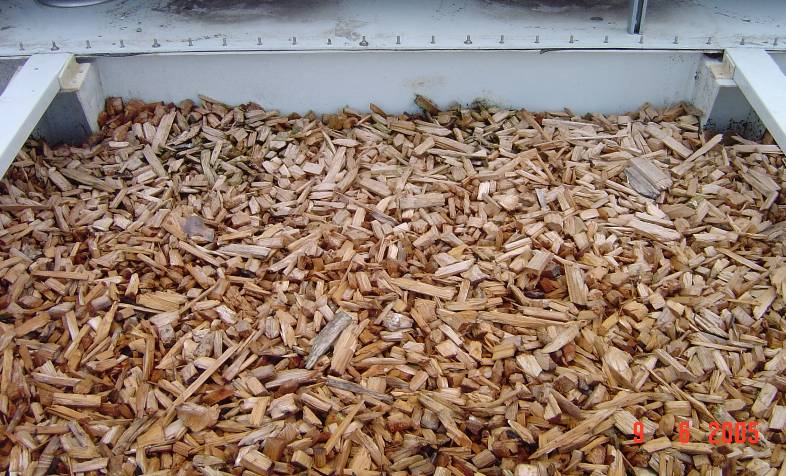 BiofiltroMaterial
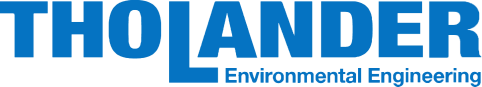 BIOFILTRATION
Diseño flexible de modulos
Entrada de aire
Pre-Lavado
5000-12500
Middle module
Side module
Side module
2000
2000
2000
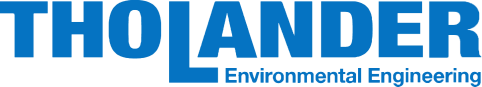 BIOFILTRACIÓN
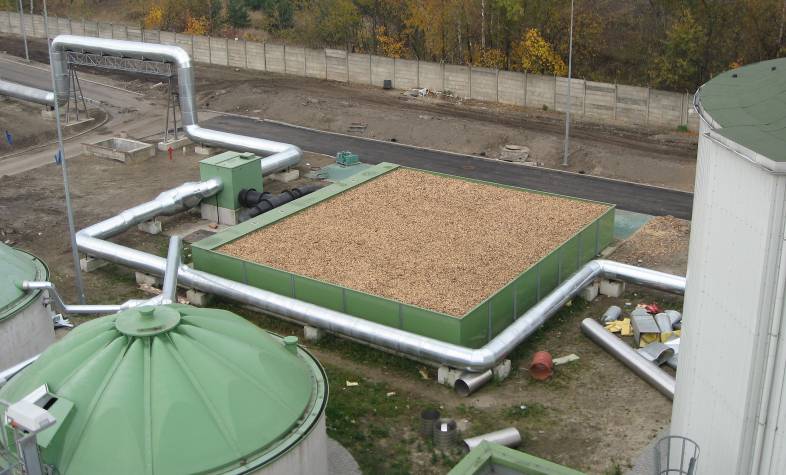 Planta de tratamiento de aguas residuales PTAR Polonia (22.000 m³/h)
[Speaker Notes: Pixelig?]
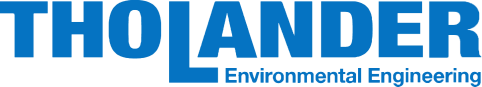 BIOFILTRACIÓN
Tratamiento de residuos sólidos Biofitro cubierto, Montpellier (180.000 m³/h)
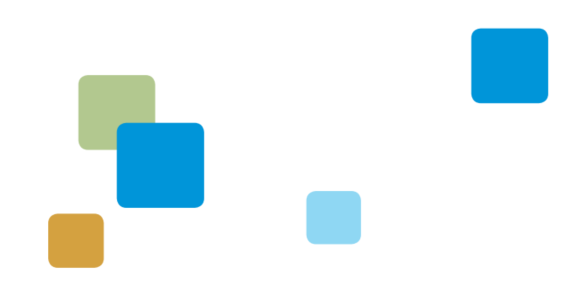 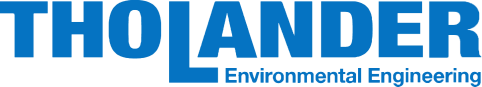 ATMEN SIE AUF.
SOLUCIONES
LAVADO QUÍMICO
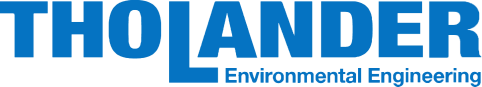 LAVADO QUÍMICO
VENTAJAS
•  Flexibilidad •  Baja demanda de espacio •  Alta eficiencia con altas concentraciones •  Alta capacidad de neutralización •  No necesita tiempo de adaptación •  Funcionamiento automático
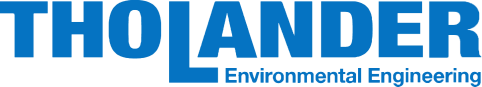 LAVADO QUÍMICO
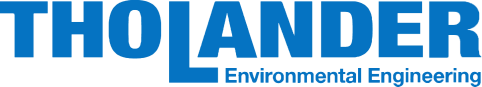 LAVADO QUÍMICO CONTRACORRIENTE
Aire limpio
Separator de gotas
Sistema de boquillas
Material de relleno
Circulation system
Aire contaminado
Sumidero del lavado
Químicos
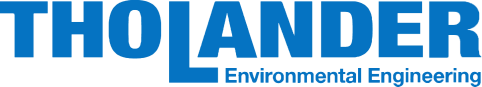 LAVADOR CONTRACORRIENTE
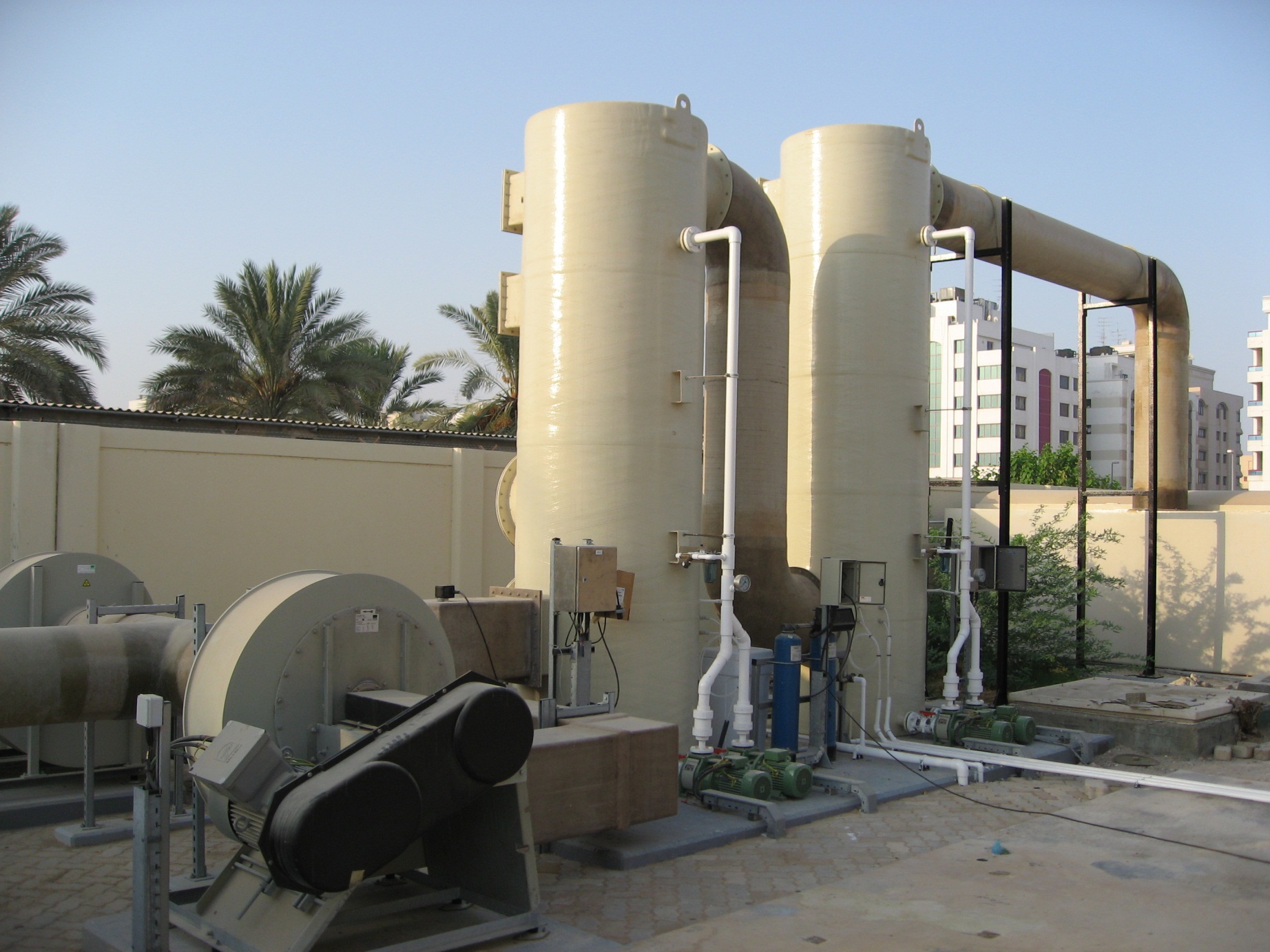 Lavador contracorrienteremoción de H2S
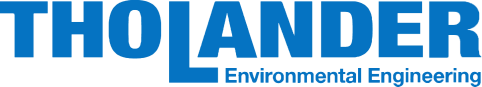 LAVADOR CONTRACORRIENTE
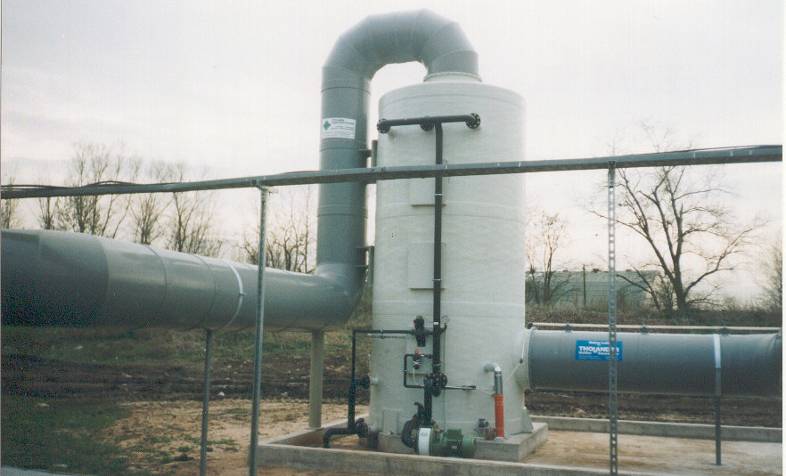 Lavador contracorriente Planta Compostaje
37
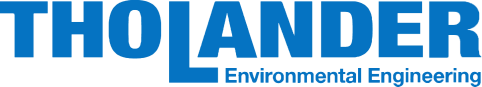 LAVADOR CONTRACORRIENTE
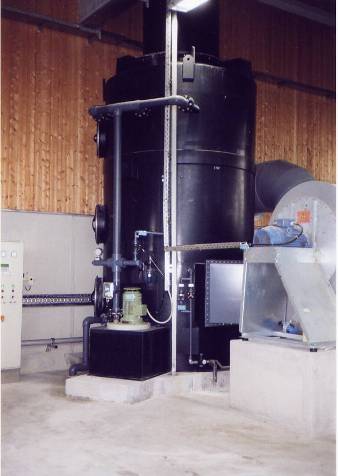 Lavador contracorrienteremoción de NH3 del secado de lodos
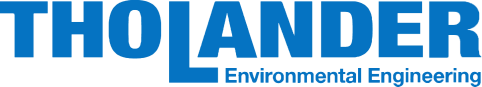 LAVADOR DE FUJO CRUZADO DE 3-ETAPAS
Aire limpio
Sistema de boquillas
Separador de gotas
Material de relleno
Aire contaminado
Ventilador
Sumidero del lavado
Sistema de circulación
Soda caustica
Soda
Peróxido de hidrogeno
Ácido sulfúrico
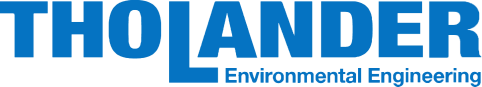 LAVADOR DE FLUJO CRUZADO
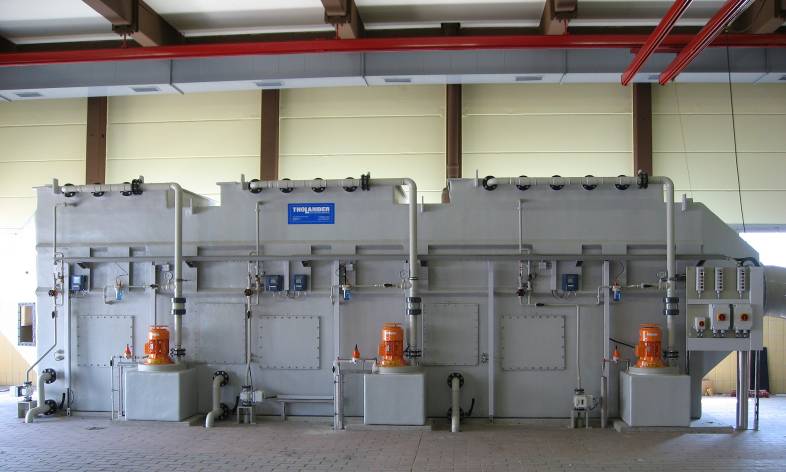 Lavador de flujo cruzado de 3-etapas40.000 m³/h
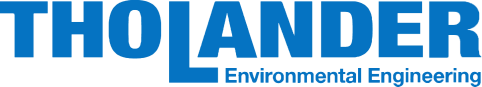 LAVADOR DE FLUJO CRUZADO
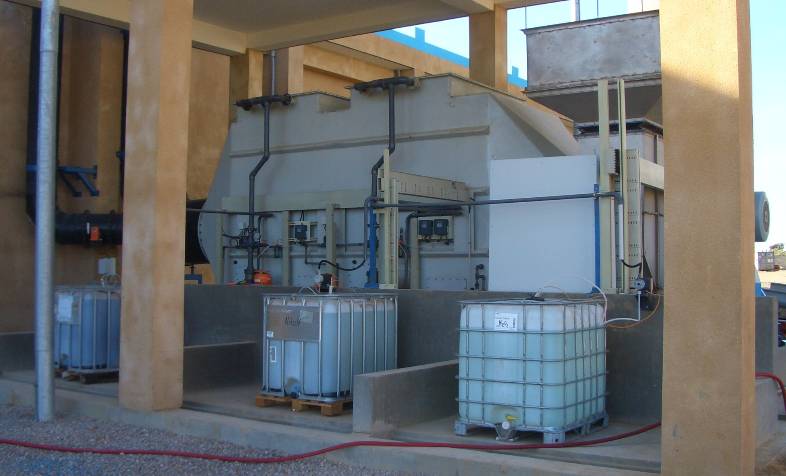 Lavador de flujo cruzado de 2-etapasPTAR (75.000 m³/h)
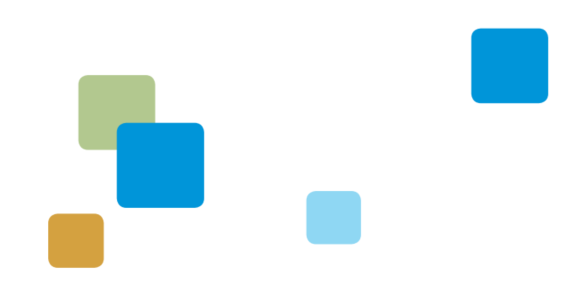 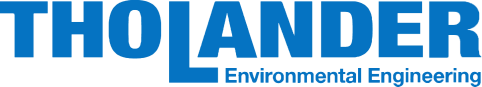 ATMEN SIE AUF.
SOLUCIONES
OXIDACIÓN BIOLOGICA (BIOTRICKLING)
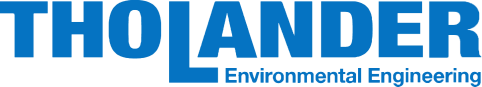 BIOLOGICAL OXIDATION
VENTAJAS
•  Tratamiento biológico• Alta eficiencia con altas concentraciones•  Operación automática •  Proceso natural •  Mantenimiento fácil
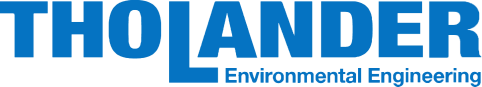 BIOTRICKLING
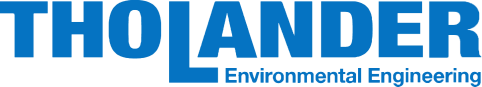 BIOTRICKLING
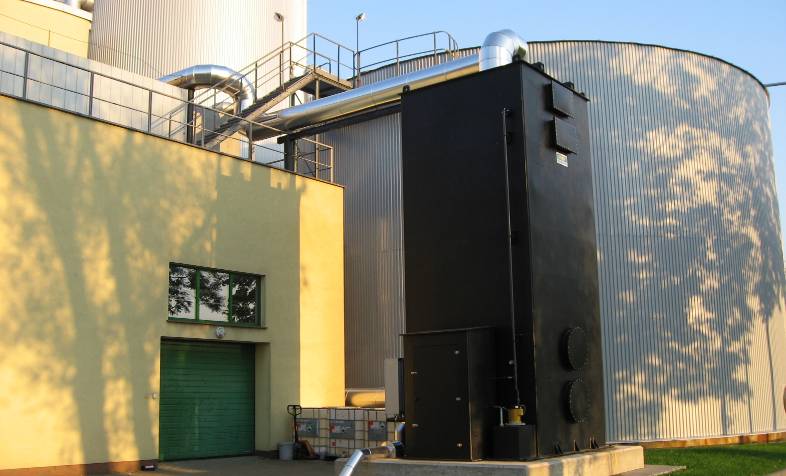 BiotricklingRemoción de H2S (3.000 ppm) en el proceso anaeróbico de aguas residuales
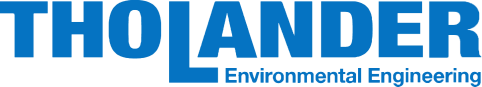 BIOTRICKLING
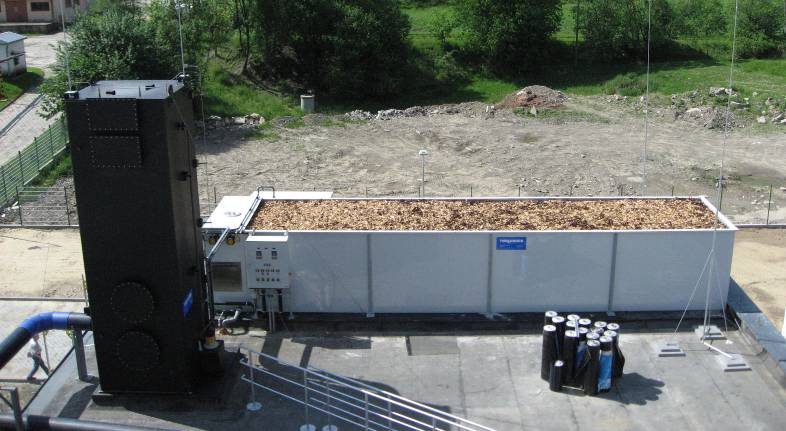 Biotrickling 3-etapa
1. Biotrickling 	      2. Lavadero químico	                 3. Biofiltro
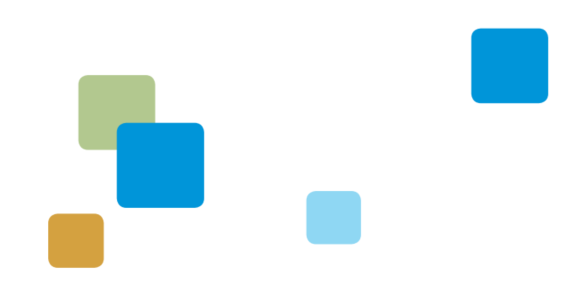 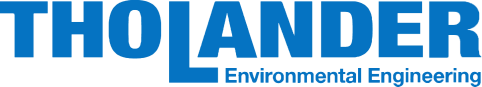 ATMEN SIE AUF.
SOLUCIONES
ADSORCIÓN – CARBÓN ACTIVADO
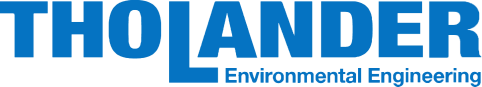 ADSORCIÓN – CARBÓN ACTIVADO
VENTAJAS
•  Baja demanda de espacio •  Alta eficiencia con altas concentraciones•  Operación automática •  No tiene tiempo de adaptación •  Mantenimiento fácil•  Unidad móvil de tratamiento de aire
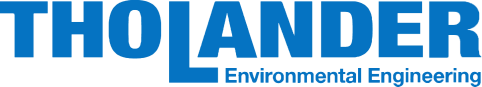 ADSORCIÓN – CARBÓN ACTIVADO
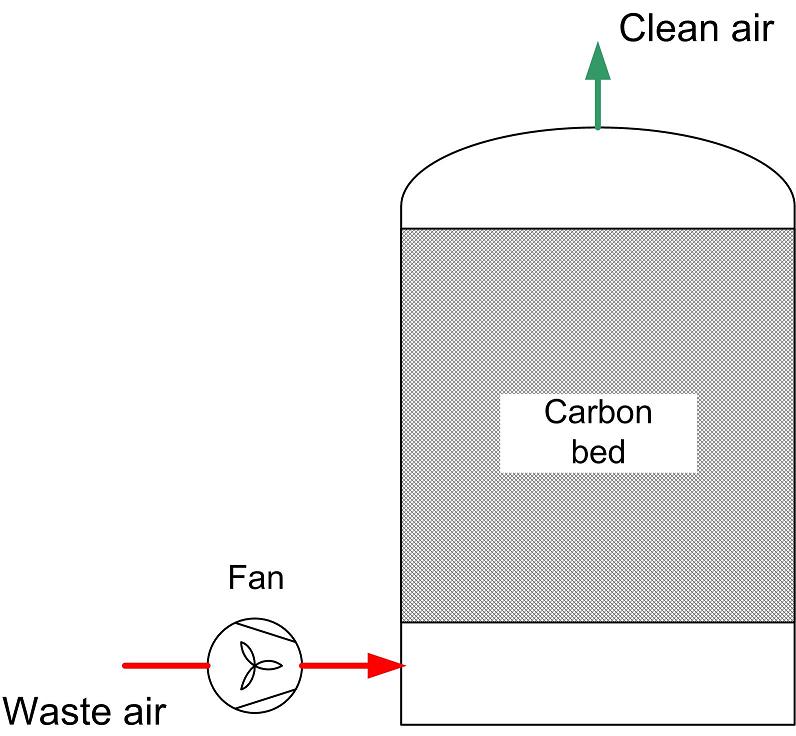 Filtro de carbón activado
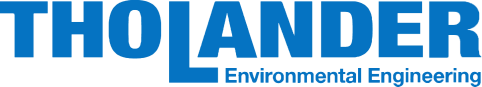 ADSORCIÓN – CARBÓN ACTIVADO
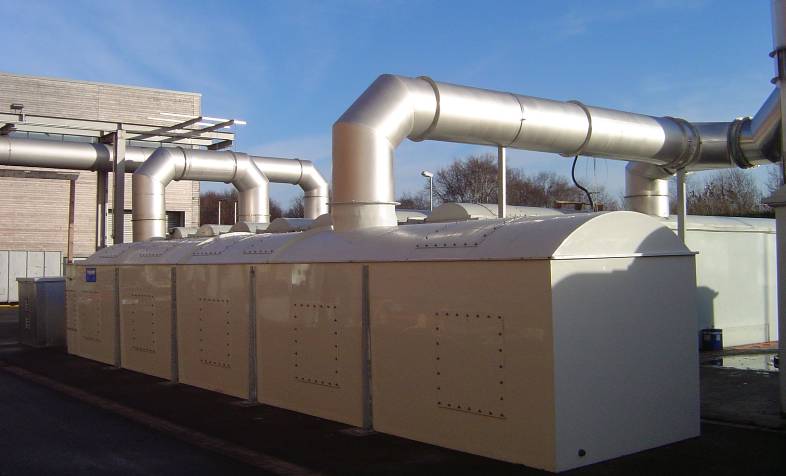 Filtro de carbon activado
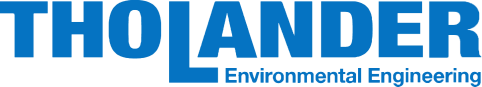 ADSORCIÓN – CARBÓN ACTIVADO
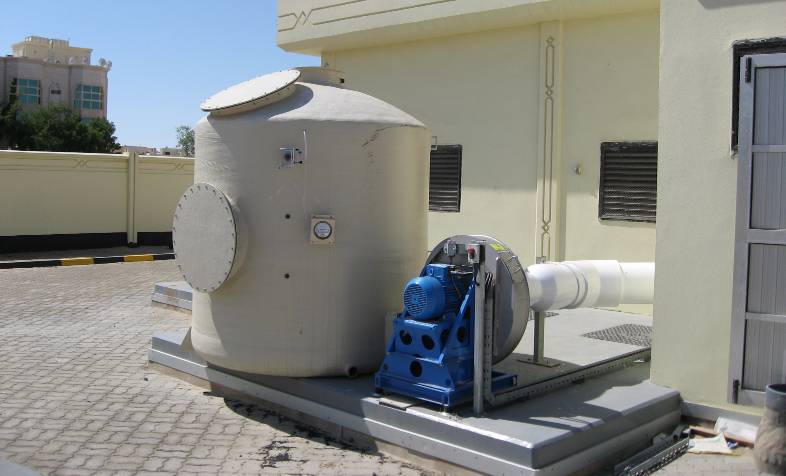 ADSORCIÓN –con carbon activadopara pequeños volúmenes de aire (4.000 m³/h)
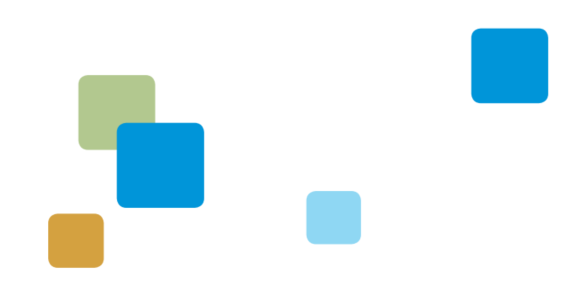 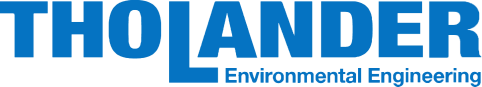 ATMEN SIE AUF.
SOLUCIONES
LAVADORES MULTIVENTURI
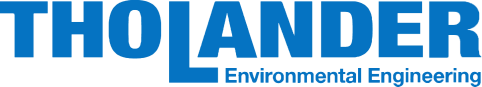 MULTIVENTURI
Aire limpio
Sistema de
boquillas
Separador de gotas
ADVANTAGES
Aire contaminado
Material de relleno
Fan
Multi Venturi
Intercambiador de calor
Sumidero del lavado
Sistema de enfriamento
Bomba de circulación
Torre de enfriamento
Sulfuro de hidrógeno
Corrosion protection
Biocide
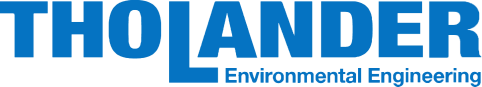 MULTIVENTURI
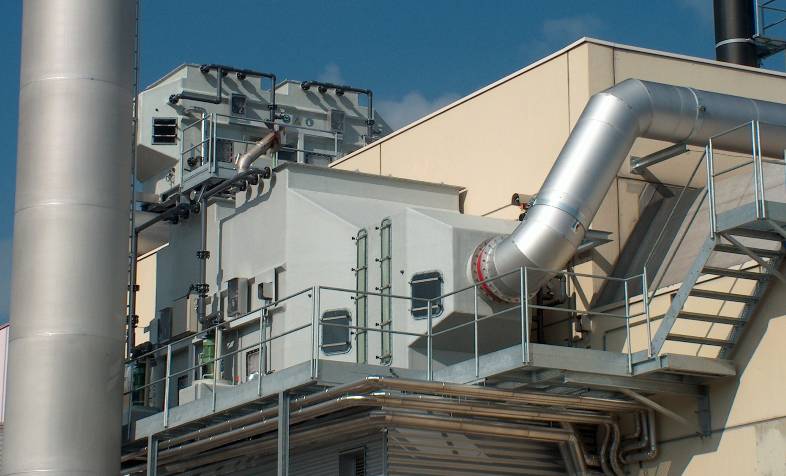 Multiventuri Planta de procesamiento
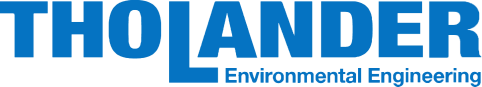 MULTIVENTURI
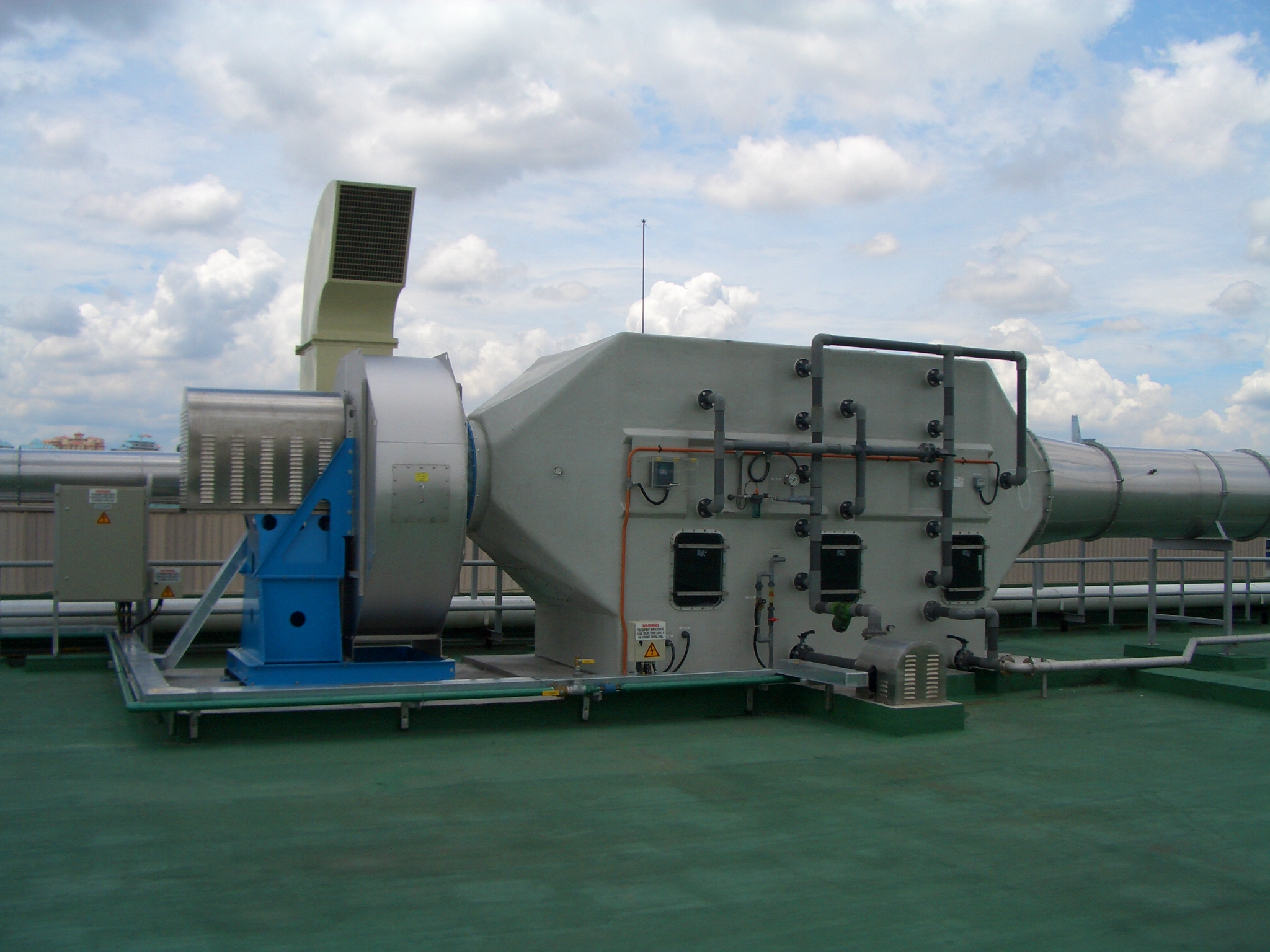 Multiventuri  Malaysia
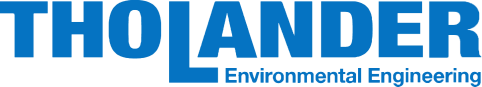 INVESTIGACIÓN Y DESARROLLO
•  Planta piloto complete en contenedor 20“ para pruebas•  Evaluación de pruebas/ Análisis de protocol •  Lavaderos con estación de dosioficación y biofiltro integrado•  Suporte técnico 
•  Planta piloto de biotrickling en estudio
… para asegurar el uso correcto de nuetros productos
45
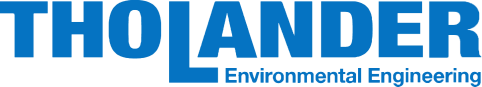 MANTENIMIENTO
Mantenimiento y control periódicos son necesarios

Para una pronta identificación de un possible fallo de los components individuales
Para prevenir taponamientos en el filtro
Para reducir costos de agua y químicos
Para asegurar el funcionamiento continuo y seguro de la planta
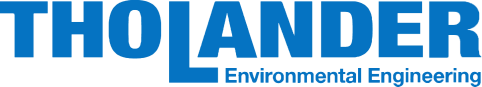 PROBLEMAS DE MANTENIMIENTO
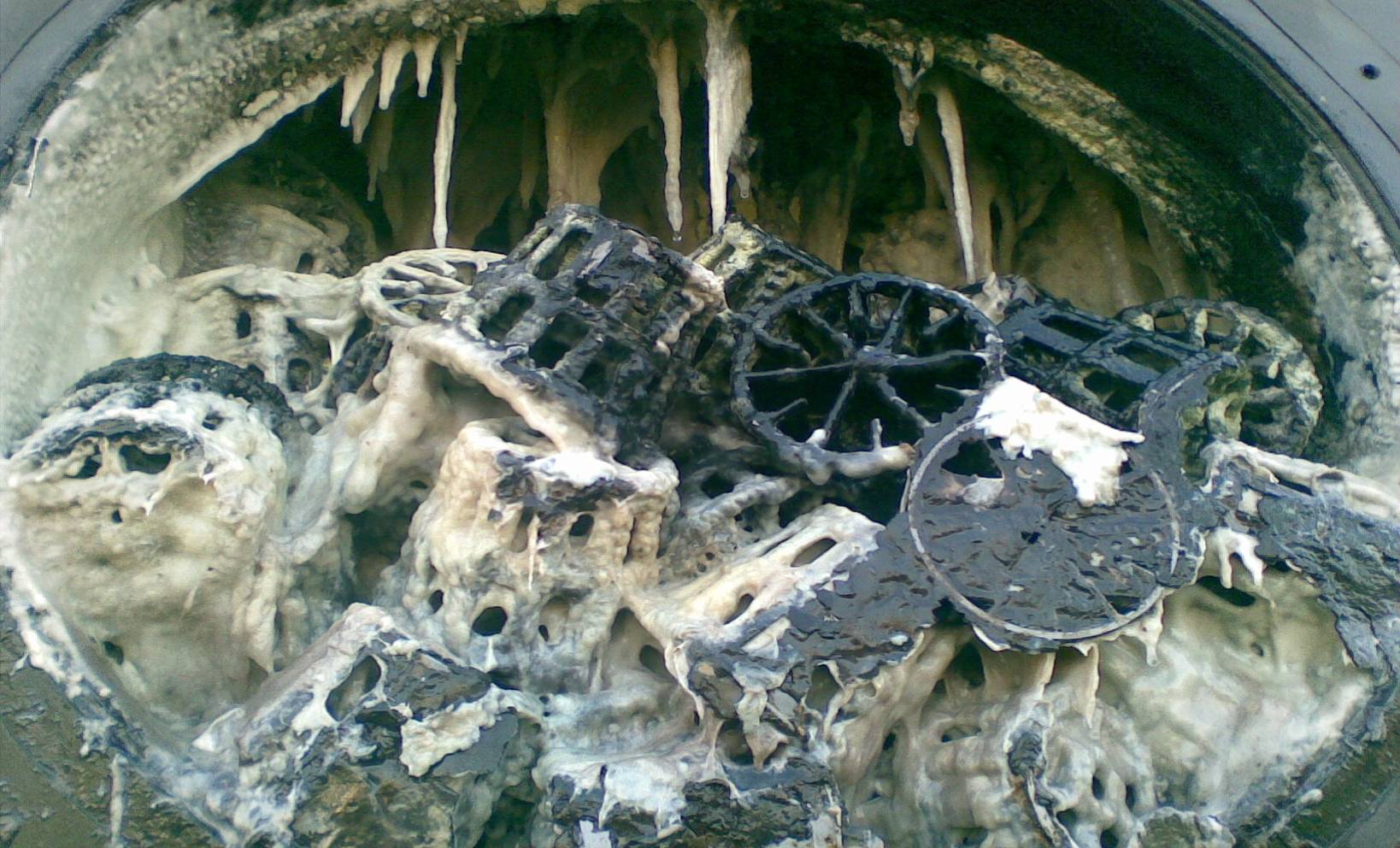 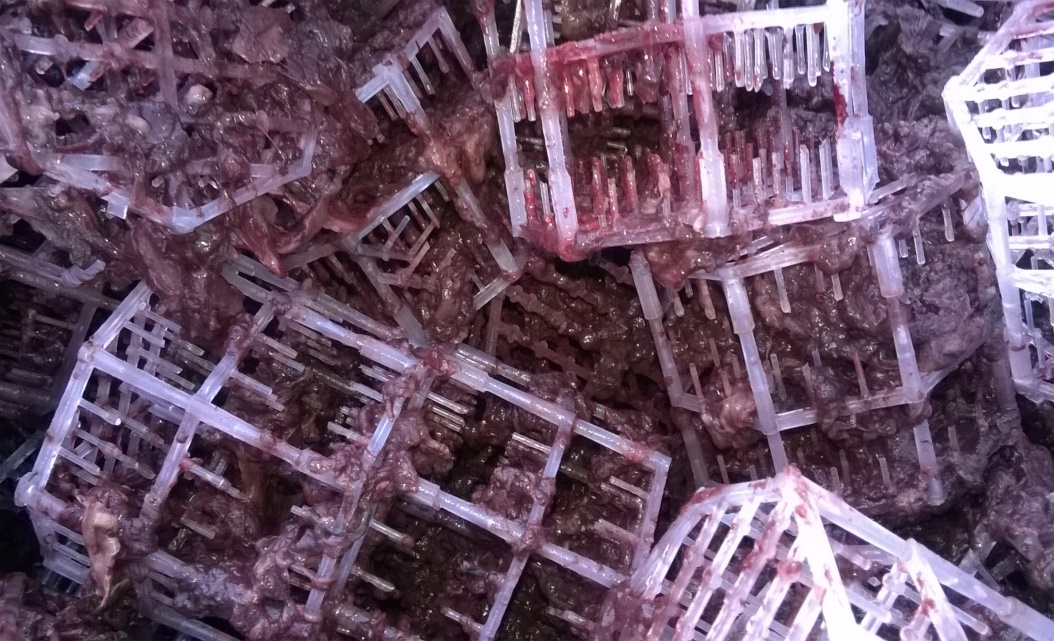 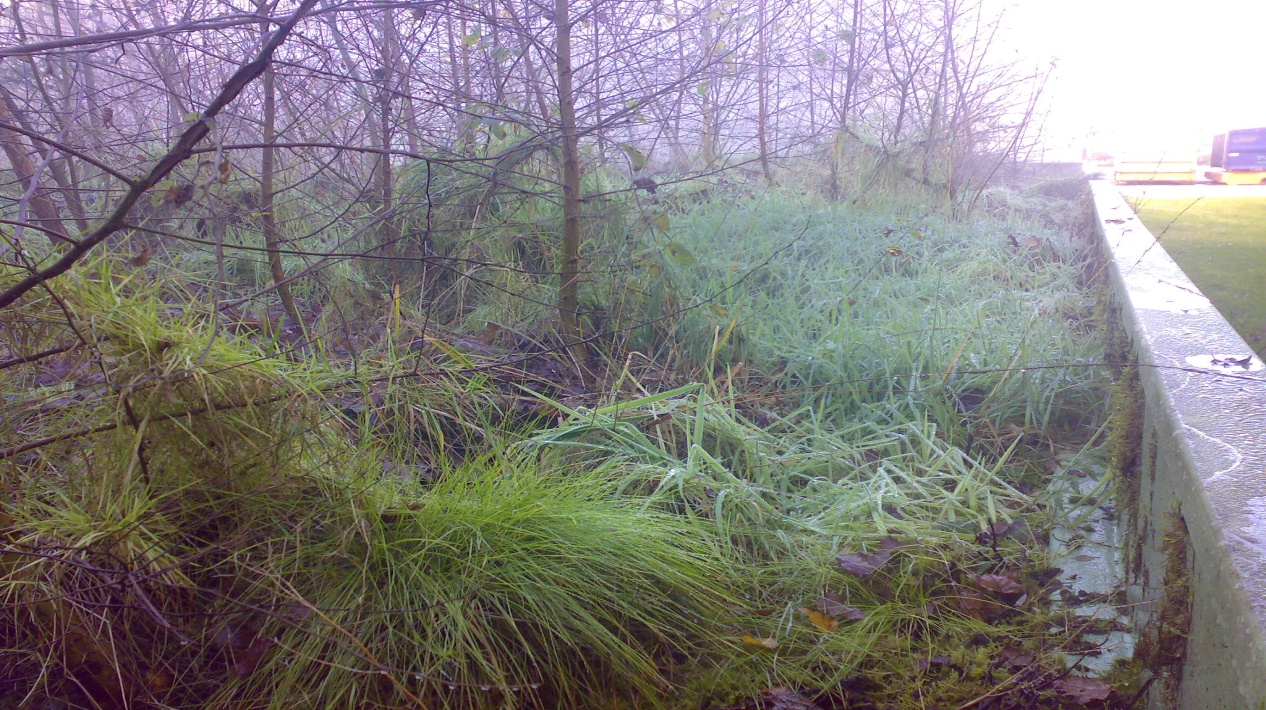 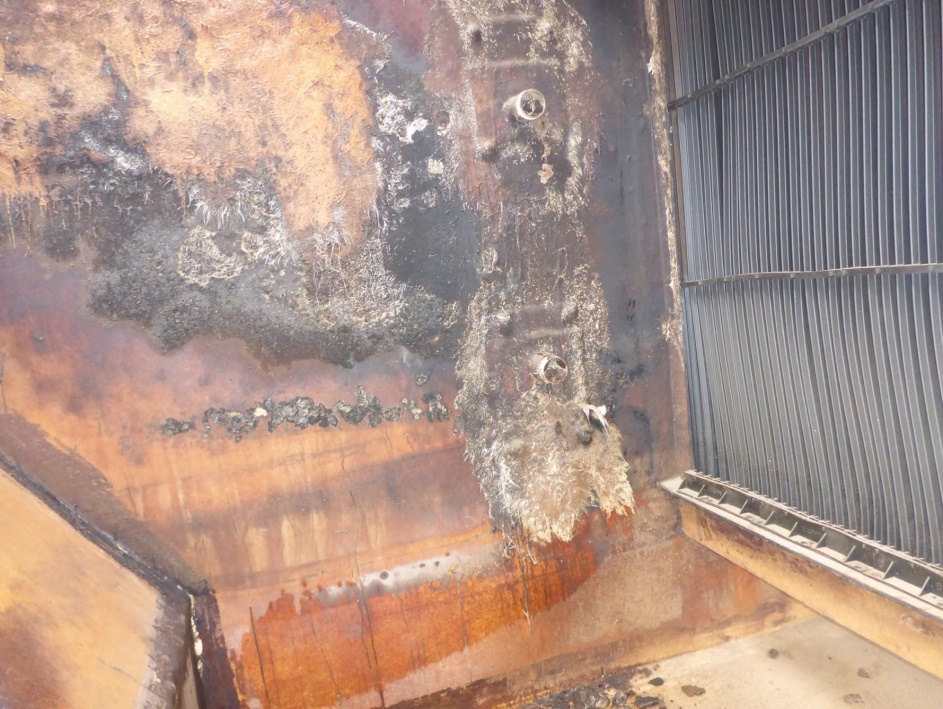 86
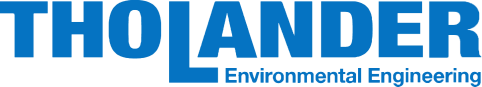 PROBLEMAS DE MANTENIMIENTO
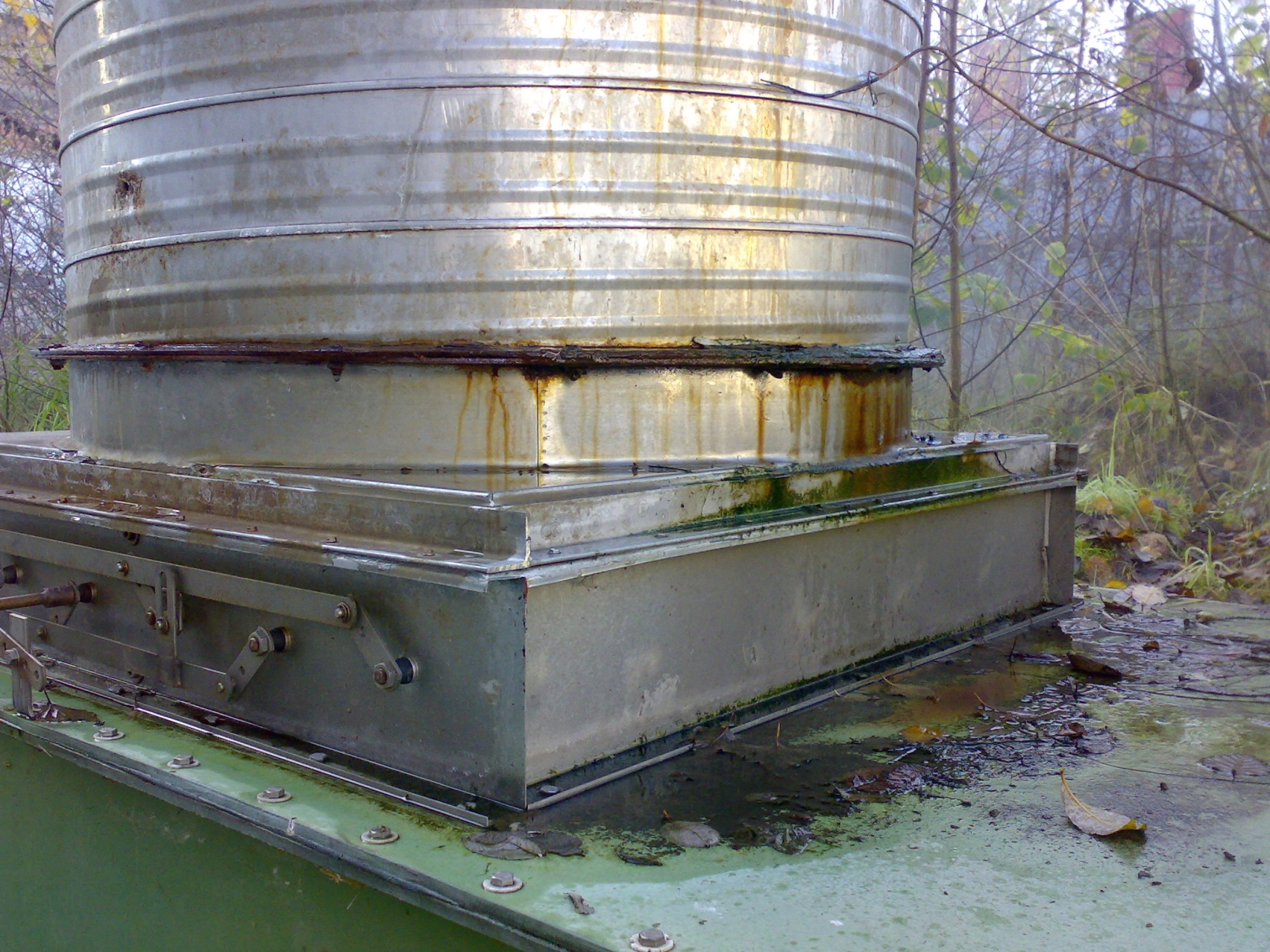 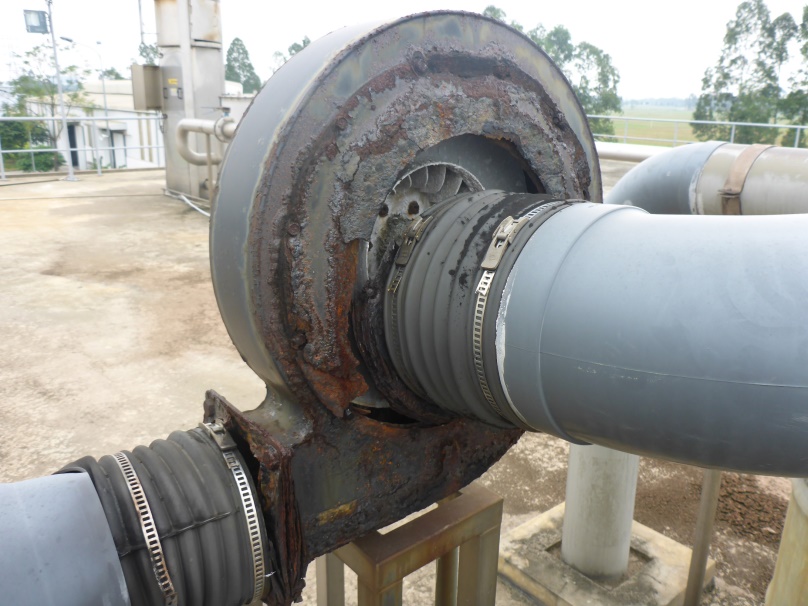 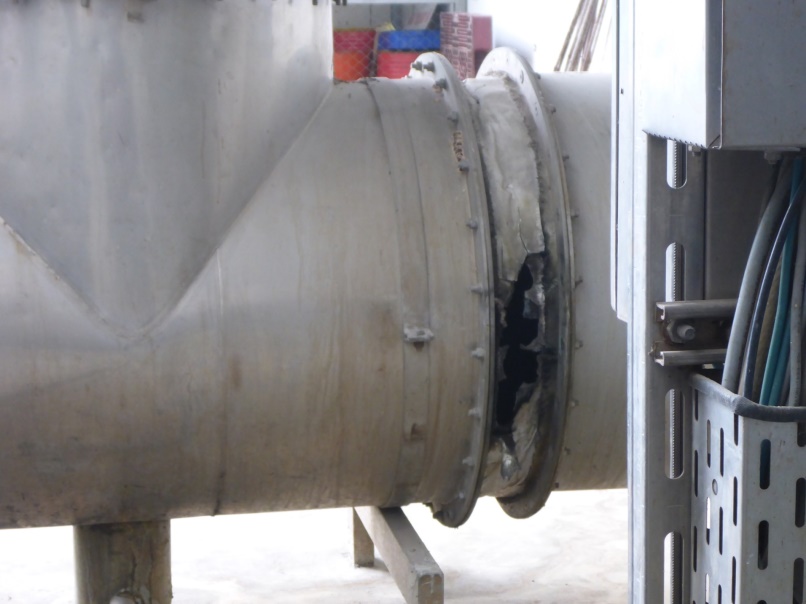 87
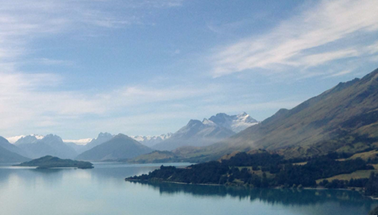 AYUDANDO AL MUNDO A RESPIRAR CON FACILIDAD 
OTRA VEZ.
THOLANDER
ABLUFTTECHNIK
Más de 1,000  referencias de una amplia gama de áreas de aplicación en todo el mundo son testimonio de la confianza que nuestros clients satisfechos tienen en nosotros.
“ A cada hora, nosotros tenemos la capacidad de limpiar más de 5 millones de m³ de aire contaminado en todo el mundo”.
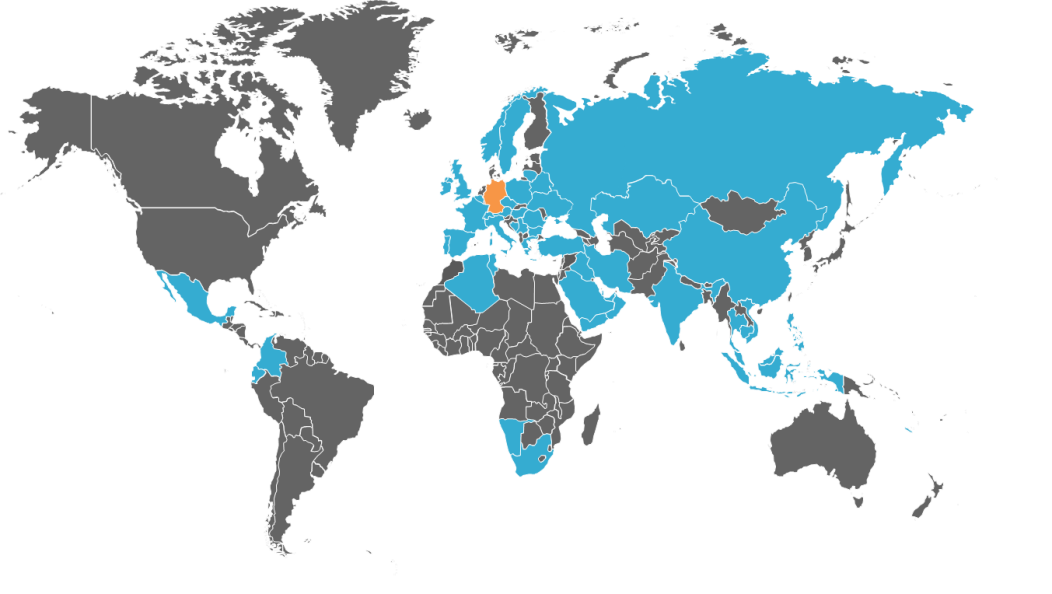 EASILY.
88
MAPA MUNDI
[Speaker Notes: Verstopfte Packung war auf der ursprünglichen Folie groß: ist das ein Eigenbegriff?]